Integrated Programming
Education and ECD
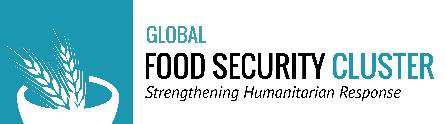 Session Learning Objectives
By the end of this session, participants will be able to:
Describe the role that nutrition plays in education and Early Childhood Development (ECD)

Identify specific  activities for the integration of education, ECD  and nutrition interventions
Why is Nutrition Important to Education?
Good nutrition is important throughout the life cycle. 

The nutritional status of school-aged children impacts their physical development, health, learning and cognitive potential, and subsequently their school attendance and educational achievement.
Education- Entry Points for Nutrition
Delivery point for nutrition awareness campaigns
An opportunity to train teachers, parent associations and volunteers on preventing and identifying malnutrition in all its forms
An entry point for nutrition monitoring and screening 
An opportunity for deworming and vitamin A supplementation
An opportunity to increase food intake by providing a meal for children
[Speaker Notes: Deworming and Micronutrient Supplementation
Worms and include schistosomes and soil-transmitted helminth. Schistosome and soil-transmitted helminth infections are among the most common infections in developing countries and can impair nutritional status by causing internal bleeding which can lead to loss of iron and anemia; malabsorption of nutrients; diarrhea; and loss of appetite which can lead to a reduction in energy intake. Infections can also cause cognitive impairment. The nutritional impairment caused by schistosome and soil-transmitted helminth infections during childhood has been shown to have a significant impact on growth and development of children. Periodic treatment (deworming) of children together with improvement of water and sanitation, and health education can reduce the transmission of schistosome and soil-transmitted helminth infection]
Education- Entry Points for Nutrition
An opportunity to develop referral mechanism for malnutrition identified in schools
Technical advice on key messages for Education Cluster awareness campaigns
School Gardens
Nutrition Education
Behavior Change
Community Mobilization
[Speaker Notes: School gardens have two main objectives; increasing dietary diversity through increasing availability and access to nutritious food products in the school meals and to teach student about agriculture and transfer agriculture skills to students so they can replicate gardens in their households. Animal husbandry focusing on chickens and small ruminants increase access to protein in the school feeding program but will also allow transfer of skills to students and their families. 

Nutrition, Psychosocial Support, Health, and Hygiene Behavioral Change:
The main objective of nutrition, health, and hygiene education is the teach school children about the importance of hand washing after defecation and general hygiene; the importance of preventing diseases and seeking treatment as early as possible when ill; and the importance of a well-balanced diet to prevent them from becoming malnourished. This is especially important for adolescent girls who should have an optimal nutrition status before they get pregnant to give birth to a healthy baby.

Community Mobilization:
Community mobilization is important to ensure that the school feeding activities are known and endorsed by the communities to increase coverage. In addition community involvement creates more ownership and is a step towards a sustainable program. Furthermore community mobilization is important to maintain or improve a high attendance rate by following-up with children who dropped out of schools. In addition, mobilizing key figures in the community in support of the school, the feeding program and the nutrition, health, and hygiene activities will endorse these activities and will ensure that the children are hearing the same messages from these important figures in the community as the ones they hear at school. This will also ensure that the messages are communicated to the community at large.]
ECD and Nutrition Integration-Definition
Integration of ECD and Nutrition has been defined as having “both components delivered simultaneously to the same population, with the objective that they reinforce each other and are cost-effective.”
[Speaker Notes: Grantham-McGregor, S., Fernald L., Kagawa, R. and Walker, S., (2014) Effects of integrated child development and nutrition interventions on child/ development and nutritional status. Ann. N.Y. Acad. Sci., 1308: 11–32]
Domains of Nurturing Care
[Speaker Notes: Supporting
Trainer- this slide is hidden. Use as you see appropriate

Domains of Nurturing Care For Children To Reach Their Development Potentials 
UNICEF’s program guidance for early childhood development - PD/guidance/2017/001]
Integrating ECD and Nutrition-How
Integrate the key facts of the impact of early childhood development activities and simple messages on how to do them into ALL nutritional materials
One to one counseling while weighing/assessing child and handing out supplements
Interactive health messaging with mothers/caregivers queuing to receive services
[Speaker Notes: 1. Integrate the key facts of the impact of early childhood development activities and simple messages on how to do them into ALL nutritional materials: Currently stimulation and enhancing emotional responsiveness are not seen as an essential part of feeding activities and are rarely mentioned. Psychosocial activity is seen as a separate domain associated with protection. This perception can easily be changed by briefly flagging the topic and adding key messages in all reports and training materials on nutrition. National and international Infant and Young Child Feeding (IYCF) guidelines should always contain a section on this topic. 
2. One to one counseling** while weighing/assessing child and handing out supplements: All nutrition and associated volunteer staff who have direct contact with mothers can be trained to provide simple health messages to give to the mother while discussing other familiar topics. For example messages on the importance of breast feeding can be combined with messages on how it provides the opportunity to show warmth and love and communicate through singing, touch, and facial expression. The care provided in this way is as vital as the breast milk as both are needed.
3. Interactive health messaging with mothers/caregivers queuing to receive supplements: Many SFP and OTP sites already use the opportunity provided by waiting mothers  and caregivers to deliver health messages to promote good hygiene, proper nutrition etc. Simple messages on infant stimulation and early child development can be delivered in the same way using large pictorial cards and interactive methods. supplements, specifically Mother/caregiver and baby groups at OTP and SFP sites. This will also be implemented through home visits, community participation and child participation.


Ideally an emergency nutrition programme should include an ECD specialist as part of the team who is responsible for working with the nutrition coordinator to ensure an integrated approach and train nutrition and psychosocial staff and volunteers in early child development activities. Psychosocial staff/volunteers could be recruited directly from the community and could have a nutrition, health or education background. For example they could be kindergarten teachers, or traditional birth attendants. ECD program integration has also worked successfully when mothers and caregivers with limited formal education have been given direct training to act as group facilitators, mentors and peer educators. 

Mother/caregiver and baby groups at OTP and SFP sites: Mothers/caregivers and babies can be invited to attend mother and baby groups on the same day that they collect nutritional supplements, if safe, clean, baby friendly spaces are created. This can be done by demarcating dedicated time in existing child friendly spaces, or establishing separate baby tents. Mother/caregiver and baby groups not only enhance maternal knowledge and practice of early childhood development activities, they also increase connections between women and break down feelings of isolation. This aspect of providing direct and continuing social support is probably one of the key elements in improving maternal mood and fostering resilience. The baby tent also provides a safe space for babies to interact with their caregivers, for caregivers to watch and learn from each other, and for babies to interact and play with one another. The groups can become self sustaining. They provide a place for parents to meet and develop their own agendas, including topics like domestic violence. Mother/caregiver and baby groups can also be run at hospital sites and within stabilization centers. The advantage here is that because of the mother’s continual presence, groups can be run on a daily basis, with a new group of mothers/caregivers each week. It should be emphasized that other caregivers including older sibs, grandparents and fathers are welcome in the group. 
Home visits: Visiting a parent and child in their own home or tent allows for an integrated holistic approach tailored to that infant or young child’s needs. This is particularly beneficial for infants with developmental delays or disabilities, who may need additional individual attention. These children should also be included in and have access to group activities. Nutrition, health, hygiene, and enhancing infant stimulation and responsive interactive parenting can all be addressed in a supportive manner with the parent. Home visits provide an opportunity to praise good parenting and feeding practice and model additional ideas. 
Community participation: communities should always be engaged in the discussing, planning, decision making, implementing, monitoring and evaluating of all these early childhood development activities from the outset. Open discussion meetings can be advertised and held at OTP sites on non feeding days for example, to explain the ideas and agree best methods of programming. This will also help get the message out about the importance of these activities.
Child Participation: Young children are active agents in their own development process]
Integrating ECD and Nutrition-How
Counseling through nutrition education and behavior change to adopt positive care and feeding behaviors and practices
Promoting of the consumption of quality, nutrient-dense, diverse diets and complementary foods
Identifying and promoting time and labor saving technologies to help reduce women’s workloads
When appropriate, promoting the establishment of community family-centered and or subsidized childcare-services
[Speaker Notes: There are several ECD interventions that result in improving nutritional status and preventing wasting and stunting. These should be considered within strategies to prevent malnutrition and address both care giver’s behaviors and child interactions with the environment, decreasing risk of infection and fostering positive caregiver-child interactions]
Integrating Nutrition into ECD-How
Specific nutrition messages or activities that can be integrated into ECD projects
Importance of Exclusive Breast Feeding (EBF)
Early initiation of breast feeding (BF) (within one hour or birth)
Continued BF for 2 years
Timely introduction of appropriate complementary foods at 6 months of age
Signs of severe acute malnutrition and where to refer
[Speaker Notes: Trainer- this slide is hidden. Use as you see fit.
UNICEF’s program guidance for early childhood development - PD/guidance/2017/001]
[Speaker Notes: Trainer- this slide is hidden. Use as you see fit.
 
UNICEF’s program guidance for early childhood development - PD/guidance/2017/001]
[Speaker Notes: Trainer- this slide is hidden. Use as you see fit.

Examples of Suggested Entry Points for ECD Interventions4]
Monitoring and Evaluation
Examples of indicators for use in integrated nutrition and ECD projects:
Number of staff (health, nutrition) and ECD volunteers trained on ECD and infant stimulation
Number of ECD staff trained on IYCF and SAM identification and referral
Package of integrated nutrition and ECD materials developed/adapted
Number  of caregivers counseled on optimal IYCF practices by ECD staff
Number of SAM children referred by ECD staff to CMAM programs
Children of mothers trained in ECD show improved cognitive and emotional development and better health & nutrition outcomes
Take Home Messages
Child growth and brain development depend on good nutrition AND stimulation and caretaker emotional responsiveness 
Good nutrition is critical for educational achievements
Nutrition and ECD staff should be:
 knowledgeable of key nutrition and ECD principles and messages 
understand when and where to refer children and their caregivers to each other’s services, and 
when to integrate these messages and services in to each other’s programs
[Speaker Notes: Nutrition and ECD staff should be:
 knowledgeable of key nutrition and ECD principles and messages 
understand when and where to refer children and their caregivers to each other’s services, and 
when to integrate these messages and services in to each other’s programs]